«Зима»
Выполнил: учитель ГБОУ СО 
«Североуральская школа-интернат»
Помыткина Татьяна Рамильевна
1. Если он зимой ударит,
                 Спрятать всех носы заставит. 


   2.  Проработав целый день,   Намела гору метель.   Что за горка? Как зовётся?   Вам ответить мне придётся. 

3. Дел у меня немало – я белым одеялом
Всю землю укрываю, в лед реки превращаю
Белю леса, поля, дома, а зовут меня…
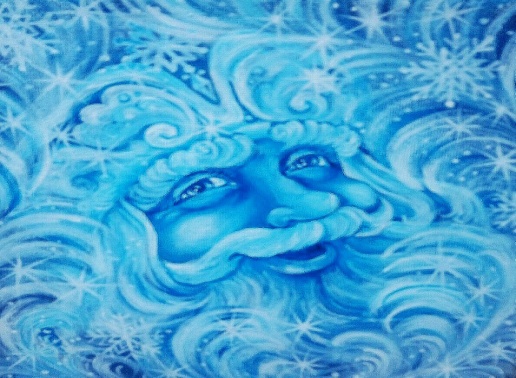 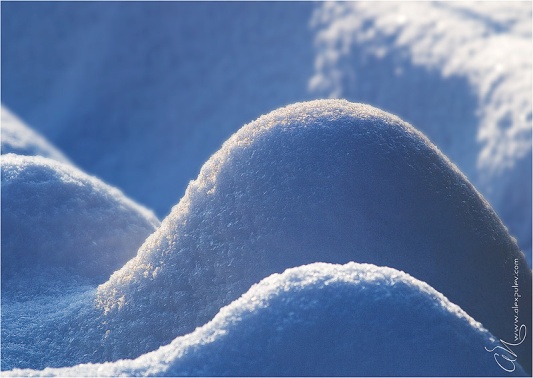 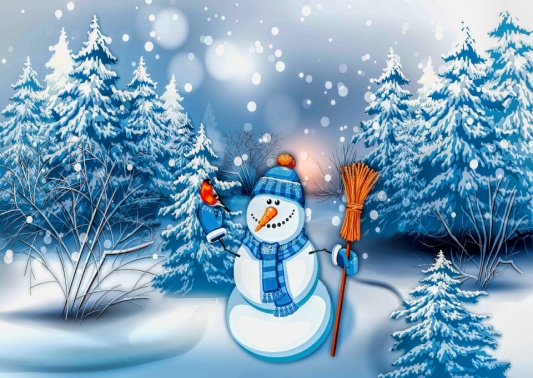 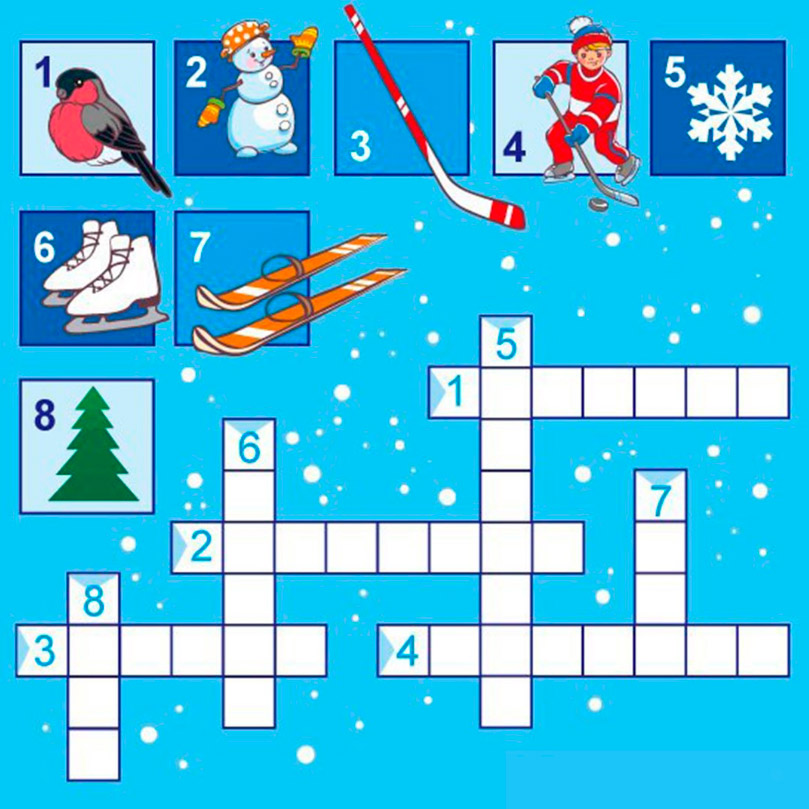 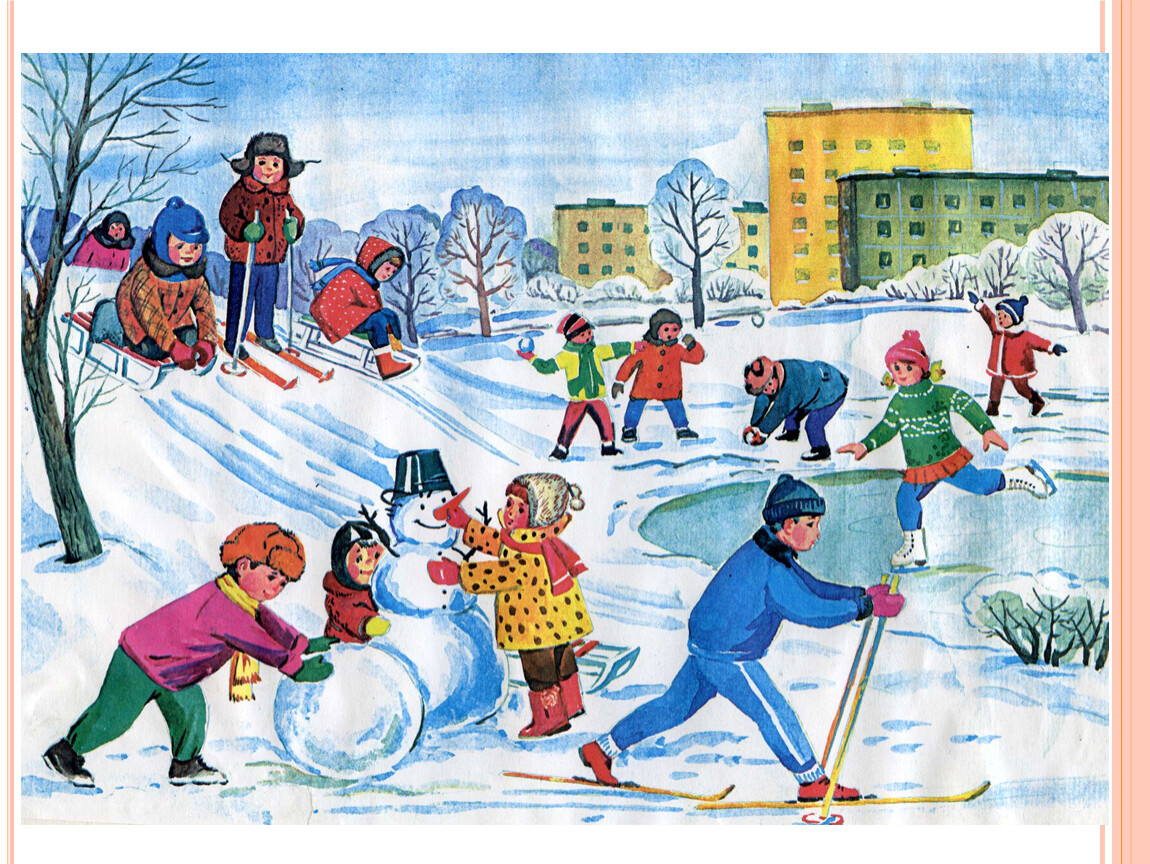 Снежинки
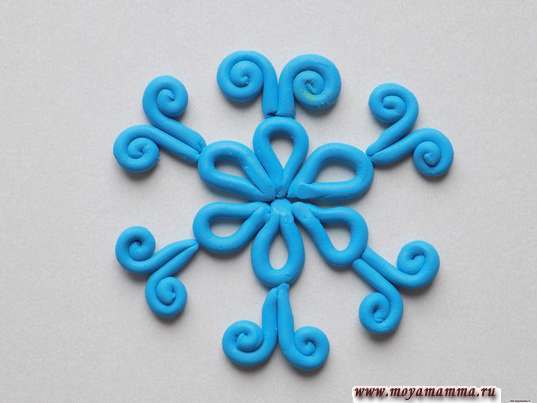 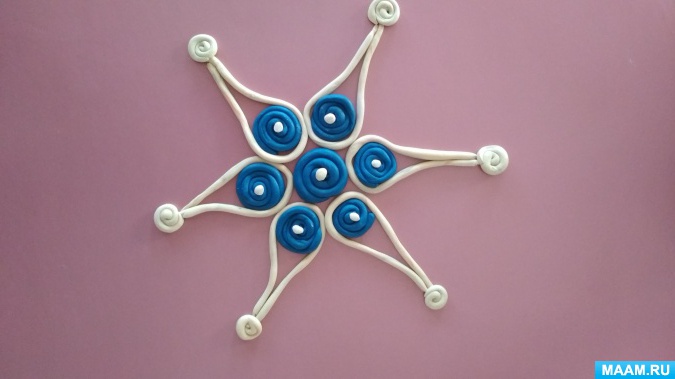 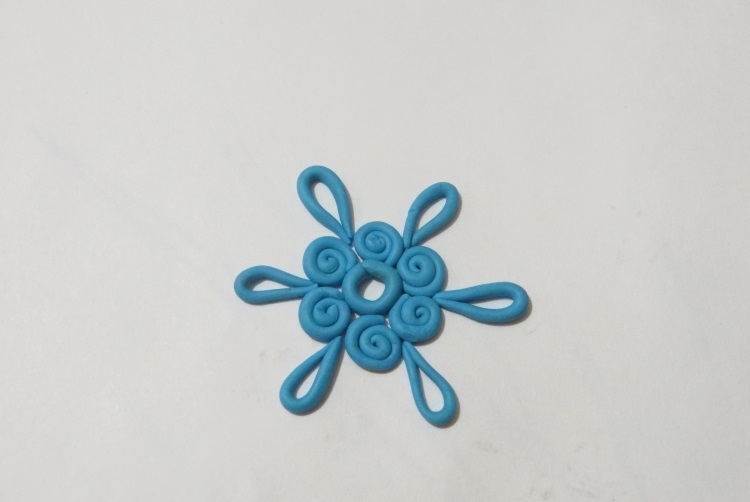 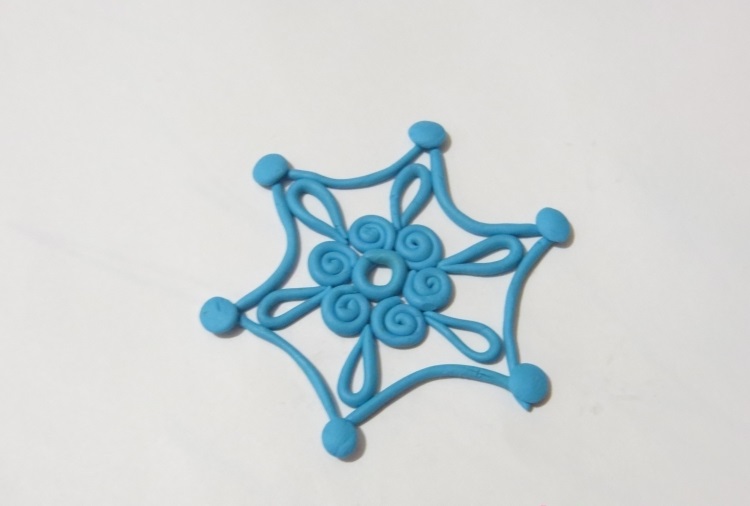